The Middle AgesChapter 19
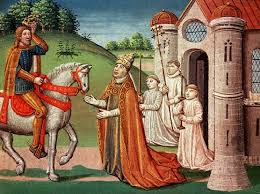 Medieval Period
The Middle Ages—lasting from approximately 500 AD to 1500 AD
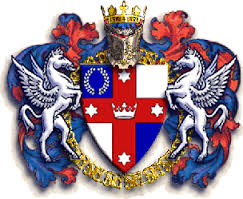 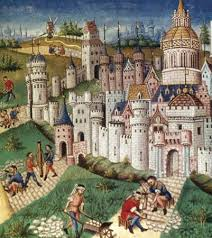 monasteries
Communities of monks, or religious men, who lived apart from society
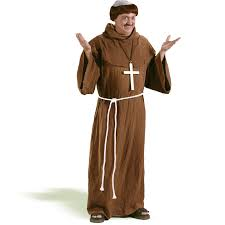 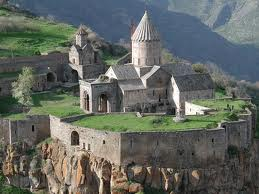 knights
Warriors who fought on horseback during the Middle Ages and practiced the code of chivalry
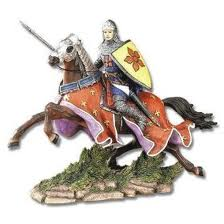 vassal
Knight who promised to support a lord in exchange for land called a fief
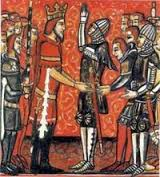 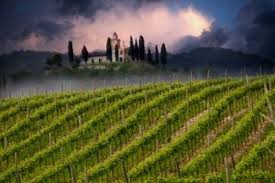 feudalism
Political and social order that governed the relationships between lords an vassals during the medieval period
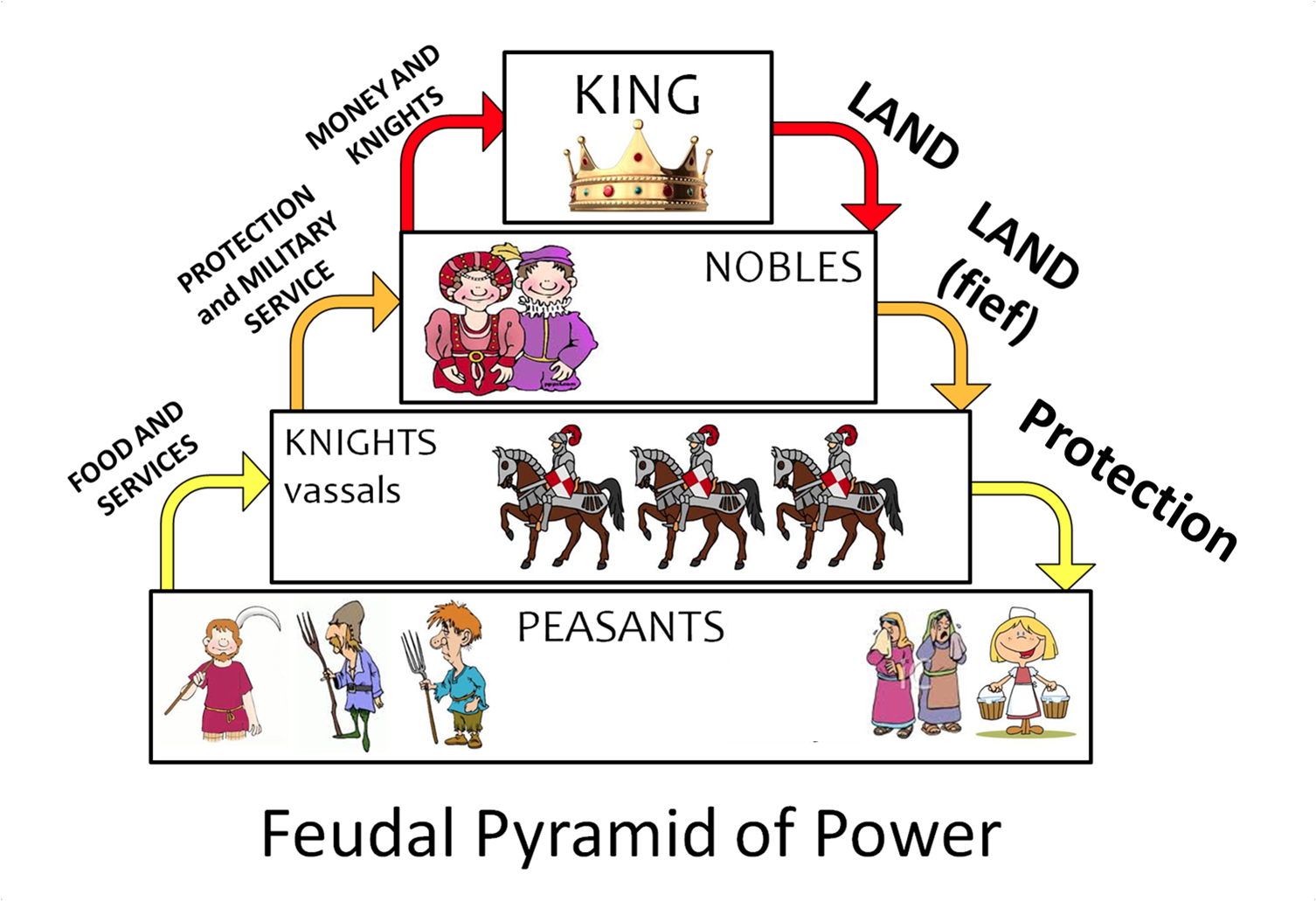 manor
Large estate owned by a knight or a lord
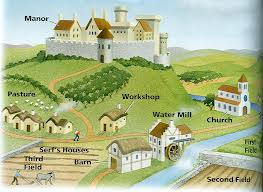 serfs
Workers who were tied to the land on which they lived
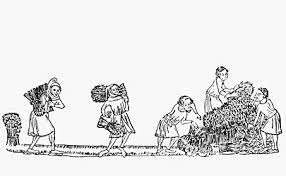 guild
A group of merchants or craftspeople that controlled business and trade in town
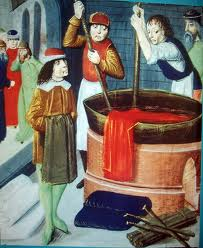 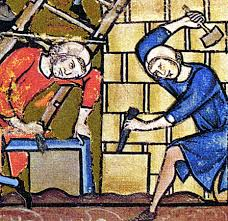 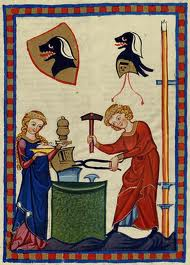 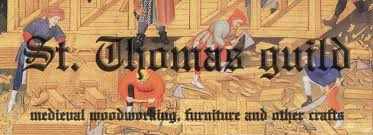 Crusades
Long series of wars between Christians and Muslims over control of Palestine, also known as the Holy Land
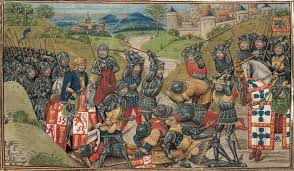 Black Death
A deadly plague that swept through Europe between 1347 and 1351
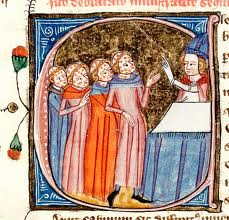 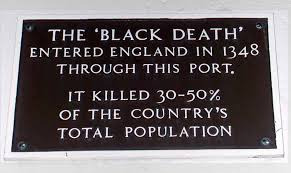